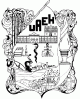 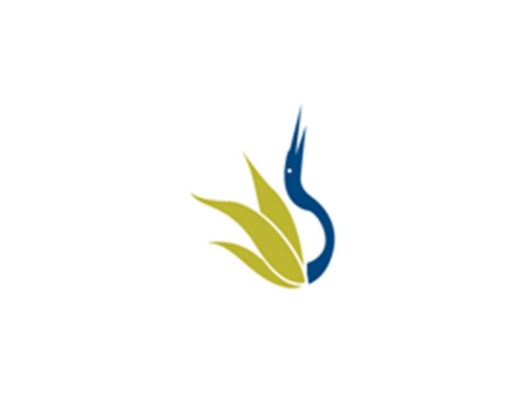 UNIVERSIDAD AUTÓNOMA DEL ESTADO DE HIDALGO
ESCUELA SUPERIOR DE ZIMAPÁN
Licenciatura en Contaduría


Mtra. Angélica Sánchez Ángeles
ADMISION DE PERSONAL

Julio – Diciembre 2015
Tema: Admisión de Personal

Resumen
 Administración de personal: Es el conjunto de previsiones, los medios y las ejecutorias que se orientan a procurar  armonía dentro de los ámbitos de trabajo, así como lograr el mayor grado de eficacia interna y externa a cualquier tipo de organización. tiene como objetivo combinar a los grupos sociales para imprimir mayor eficacia en el logro de sus objetivos. 
(Abstract)

 Palabras clave: (keywords)

Palabras Claves
Administración                                              Administration                   
Recursos  humanos                                     human resources
Capital Humano                                             human capital
Abstract
Personnel management: The set of projections, the media and the executions that aim to ensure harmony within the work areas and to achieve the highest degree of internal and external efficiency of any organization. aims to combine social groups to print more effective in achieving its objectives.
Objetivo general:Generar  en el estudiante  la comprensión integral del proceso de planeación y dotación de recursos humanos en las organizaciones, desarrollando en el las habilidades para el diseño de una estrategia de recursos humanos.
Nombre de la unidad:Admisión de personal


UNIDAD  III
   


Objetivo de la unidad:
CONOCER  LOS PROCESOS DE CAPTACIÓN DE RECURSOS HUMANOS  Y A PARTIR DE ELLO DISEÑAR MODELOS QUE SATISFAGAN LAS NECESIDADES HUMANAS DE LA ORGANIZACIÓN.
Tema:

3..1 PROCESO DE RECLUTAMIENTO
3.1.1 FUENTES DE RECLUTAMIENTO
3.1.1.1 INTERNAS Y EXTERNAS.
3.2 PROCESO DE SELECCIÓN
3.2.1 ANALISIS DE LA SOLICITUD DE EMPLEO


La función de admisión  y empleo se realiza con el carácter de servici. Esto con el departamento  de personal, por sus especiales capacidades en las técnicas respectivas , busca y escoge los mejores candidatos  y los recomienda  para los puestos más acordes  con sus cualidades , que pueden ser de asesoramiento.
Desarrollo del Tema:
INTRODUCCIÓN

 Concepto La selección de personal  supone lo siguiente:
 Fijación de políticas claras y eficaces sobre la admisión  de personal: edad, características, medio social.
Contar  con análisis de puestos: solo en este  supuesto, puede hablarse de selección técnica. Señala requisitos exige el puesto.
Contar con un medio de requisición   adecuado por parte de los jefes  y en armonía con las políticas sindicales.
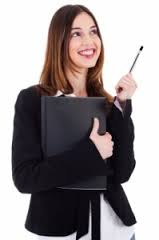 INTRODUCCIÓN

Etapas Generales de Admisión
Objetivos Individuales
Son los que pretenden seguir y lograr los recursos humanos para con la empresa.
INTRODUCCIÓN

 Objetivos de los recursos humanos
Objetivos sociales
Mantenerse en la sociedad con valores
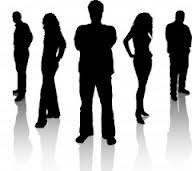 INTRODUCCIÓN
Reclutamiento: Hace de una persona  extraña  un candidato.
Selección Busca entre los candidatos los mejores para el puesto.
Contratación : De hacer del empleado un buen empleado.
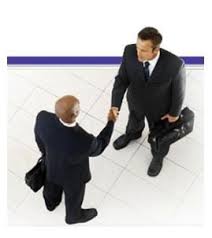 Importancia de las personas en los recursos  humanos
La administración de personal es una forma de organizar y tratar los individuos en el trabajo, de manera que cada uno de ellos pueda llegar a la mayor realización posible de sus habilidades intrínsecas, alcanzando así una eficiencia máxima de ellos mismos y de su grupo, y dando a la empresa de la que forman parte, una ventaja competida determinante, y por ende sus resultados óptimos.
Conclusión
Los recursos humanos en la organización son de gran importancia, forman parte de uno de los elementos de la organización, donde la base fundamental son las políticas que se establecen.se tienen que basar en las etapas generales  de la admisión
Web grafía del tema:

http://www.monografias.com/trabajos17/antecedentes-recursos-humanos/antecedentes-recursos-humanos.shtml#HISTOR#ixzz39c4GjpVt/,antecedentes de los recursos humanos,4/08/2015.

http://www.monografias.com/trabajos76/fundamentos-generales-administracion-recursos-humanos/fundamentos-generales-administracion-recursos-humanos2.shtml#laspoltica#ixzz39cLE0QZn,politicas de los recursos humanos,5/08/2015
Referencia Bibligráfica.
Arias Galicia Fernando, Administración de Recursos Humanos, Ed. Trillas, 2000.
Chiavenato, Idalberto, Administración de Recursos Humanos, Ed. Mc Graw Hill. 2007.Dessler, Gary, Administración de Personal, Ed. Prentice –Hall, México, 2004.
Bibliografía
1.- Arias Galicia Fernando,(2012) Administración de Recursos Humanos, trillas.2.- Chiavenato, Idalberto,(2010) Administración de Recursos Humanos, Ed. Mc Graw Hill.3.- Dessler, Gary, Administración de Personal,(2011) Ed. Prentice –Hall, México.